Pelatihan Manajemen Bank Sampah dan Pengelolaan Sampah Rumah Tangga
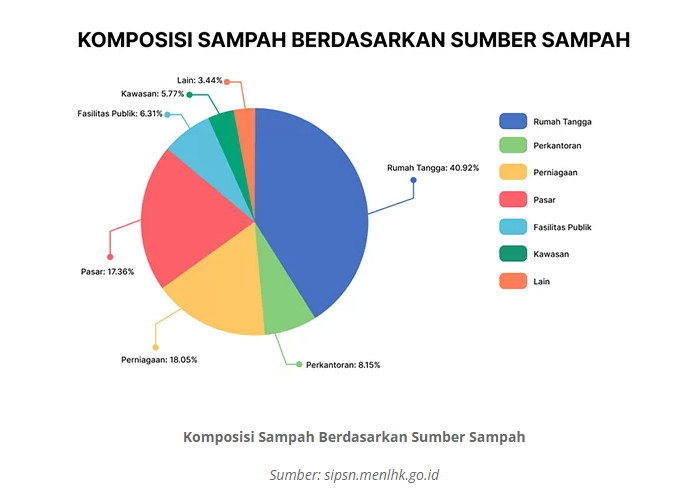 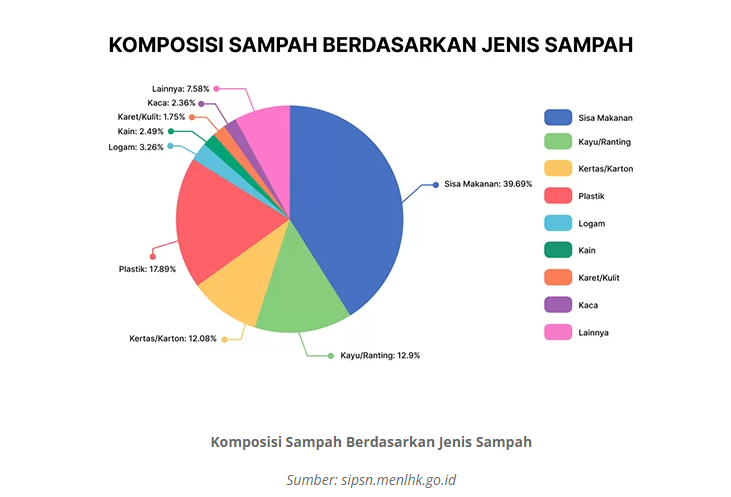 Sampah Rumah Tangga
Sampah organik  jenis sampah yang dihasilkan dari sisa-sisa makhluk hidup, seperti tumbuhan dan hewan, serta berbagai produk olahannya. Sampah organik ini memiliki sifat mudah terurai secara alami (degradable) dan mudah membusuk.
Sampah anorganik  jenis sampah yang berasal dari pabrikan, hasil campur tangan manusia. Sampah anorganik ini memiliki sifat tidak mudah terurai tanpa bantuan manusia dan tidak mudah membusuk.
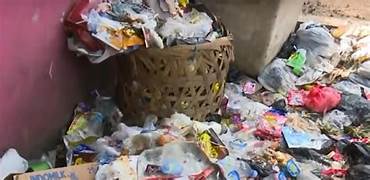 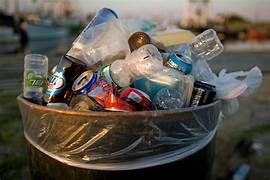 Pengolahan Sampah Organik Rumah Tangga secara Aerobik
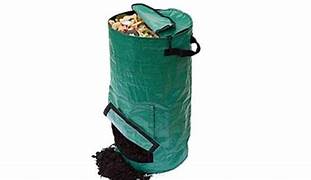 Pengomposan  Proses pengolahan limbah organik menjadi humus, di mana kompos umumnya terbuat dari limbah organik yang berasal dari tanaman dan kotoran hewan.
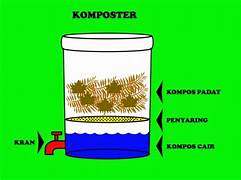 Prosedur Pembuatan Kompos
Pemilahan Sampah  pisahkan dari tulang dan daging
Persiapan Bahan  diusahakan bahan yang akan masuk komposter itu berukuran kecil
Pembuatan media komposter
Membuat lapisan kompos  mulai  dengan lapisan dasar yang berwarna coklat 
Jaga kelembaban
Aduk setiap beberapa waktuminimal 2 kali sebulan
Periksa suhu  selama pengomposan suhu didalam komposter biasanya lebih tinggi